Cardiac Amyloidosis Presenting as a Rapid Decline in Ejection Fraction and Persistent Troponinemia.
Temidayo Abe, MD 

Internal Medicine Resident 
Morehouse School Of Medicine,

I have no relevant financial relationships
HPI
 A 78 Y/O AA Male 
 Presents to the Emergency department with  worsening fatigue and exercise intolerance 
This has been ongoing for the past 2 months.
 In addition, he reports shortness of breath on exertion, progressive lower extremity swelling and episodic chest pressure.
History
Past medical history 
 Paroxysmal Atrial fibrillation 
 Hypertension 
Heart failure with reduced Ejection fraction (EF 25%)

 Medication 
Toprol XL 25 mg 
 Lasix 40 mg 
 Lisinopril 5 mg 
 Xarelto 15 mg, Crestor 20 mg

No history of cardiac cath or coronary angiography 
Nuclear stress test 6 months prior: No evidence of ischemia at rest or exercise
Physical Examination
VS: BP 106/71, RR 14, HR 70; T 98F.
General: Well appearing 
Heart: Regular heart rhythm. No murmurs, rubs, or gallops
Lung: Dry inspiratory crackles on lung auscultation. 
Extremities: +1 B/L lower extremity edema, peripheral pulse + 2
Abdomen: Soft, non distended, no tenderness.

Lab Assessment: 
Troponin-I 0.27,
 B-type Natriuretic Peptide 389, 
normal renal function, slightly elevated liver enzymes AST/ALT 82,98
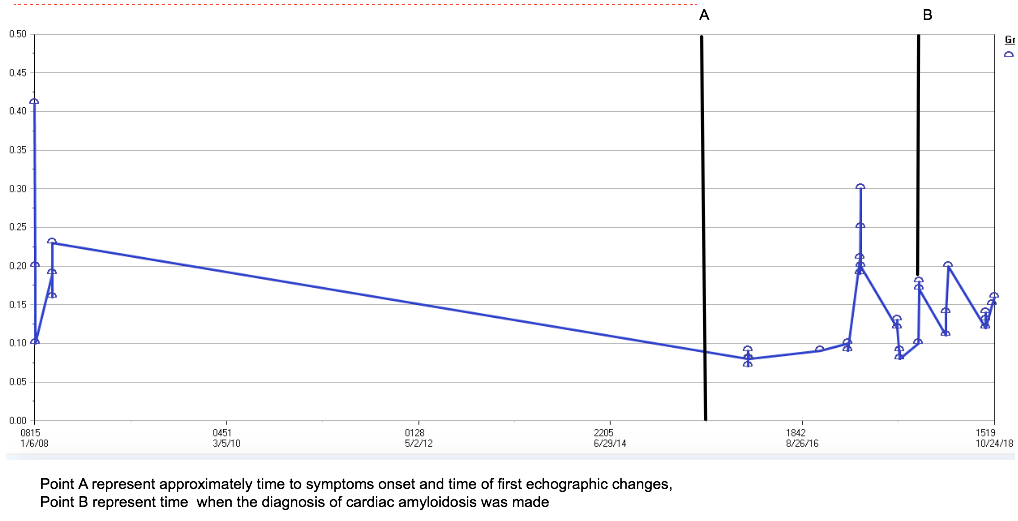 The patient had persistent elevation of troponin I and ranging from 0.41 to 0.08 with a mean value of 0.1454 dating back to 2008, approximately 10 years before this admission, 6 years before he was diagnosed with HFpEF
EKG on admission
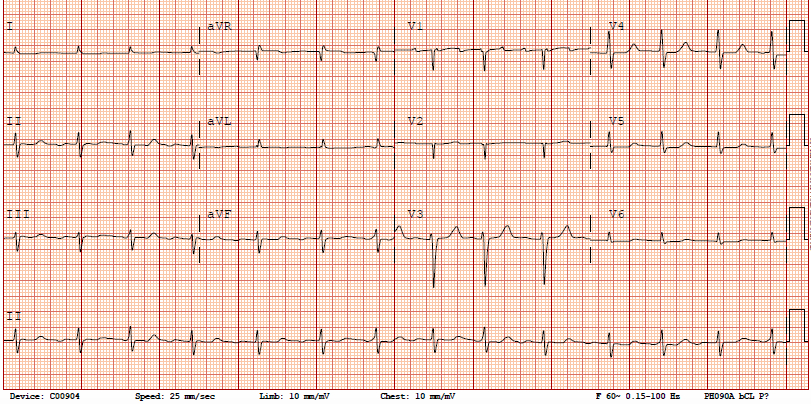 Heart Failure history
Diagnosed: HFpEF 3 years prior to admission 
 Echo at diagnosis: 
(LVEF) of 50-55%, mild concentric left hypertrophy, mild atrial enlargement, MV E/A 0.73, E max 57.8 cm/sec, medial and lateral E/E’ > 12 and 15 respectively on tissue Doppler indicating diastolic dysfunction. 

Most Recent Echo:
 Repeat ECHO 1. 5 years prior revealed a decline in LVEF to 30-40%.
 Despite adherence of medical therapy.
Echo on this admission with severe concentric hypertrophy, further worsening of the LVEF 25-35%, and worsening of diastolic function with MV E/A of 3.5 (Fig 1), Medial E/E’ of 24
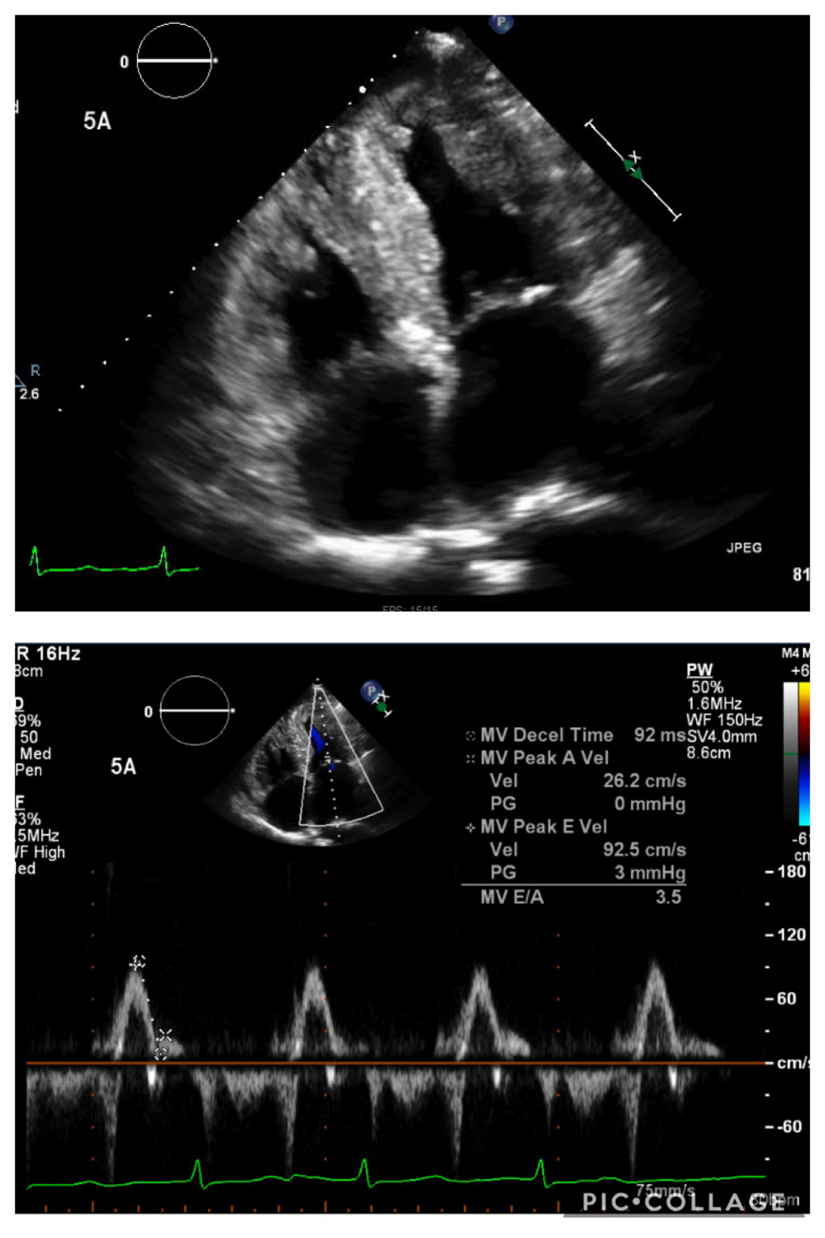 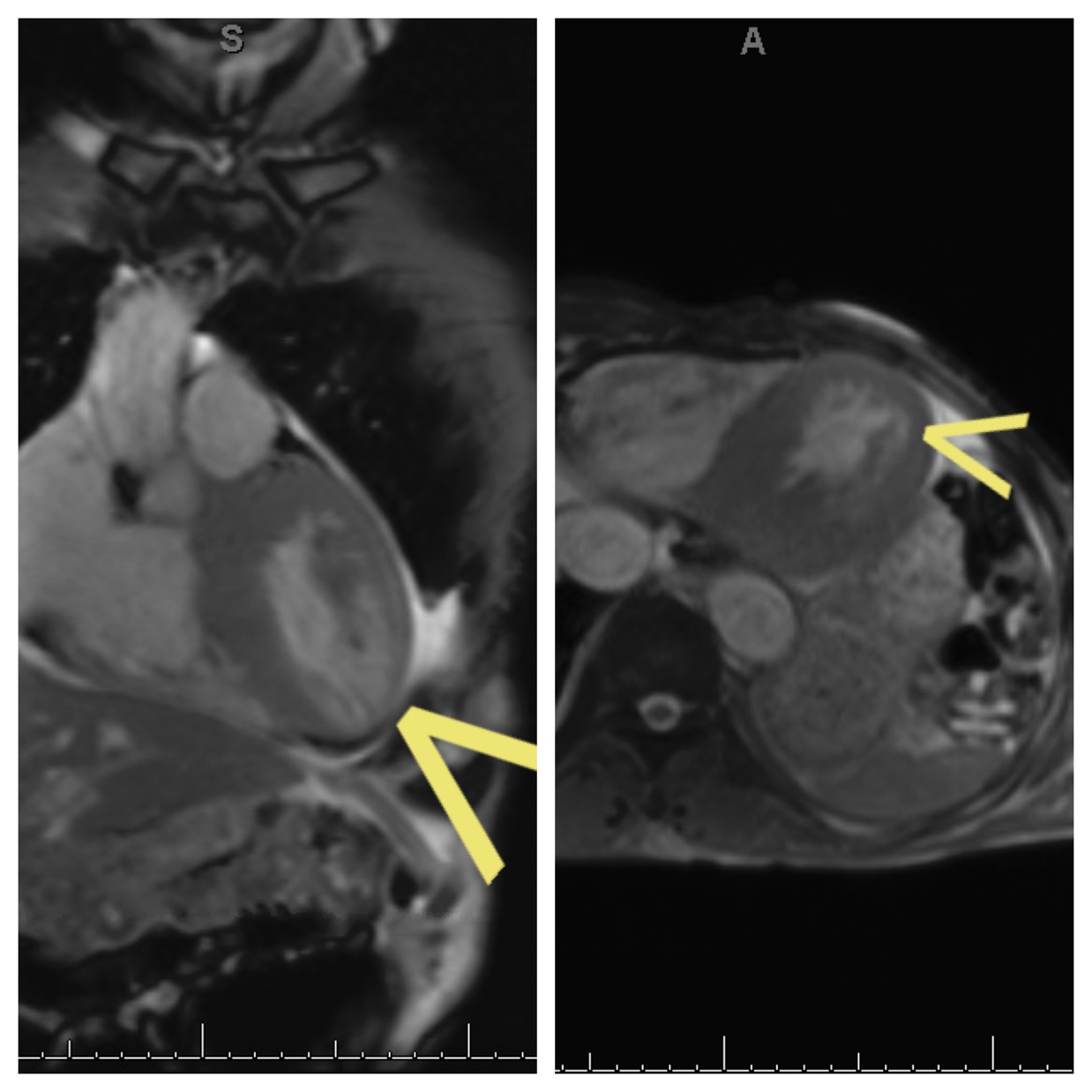 To rule out LV thrombi, Cardiac MRI was obtained and it revealed prolong T1 relaxation and significant delayed gadolinium enhancement suspicious for cardiac amyloidosis
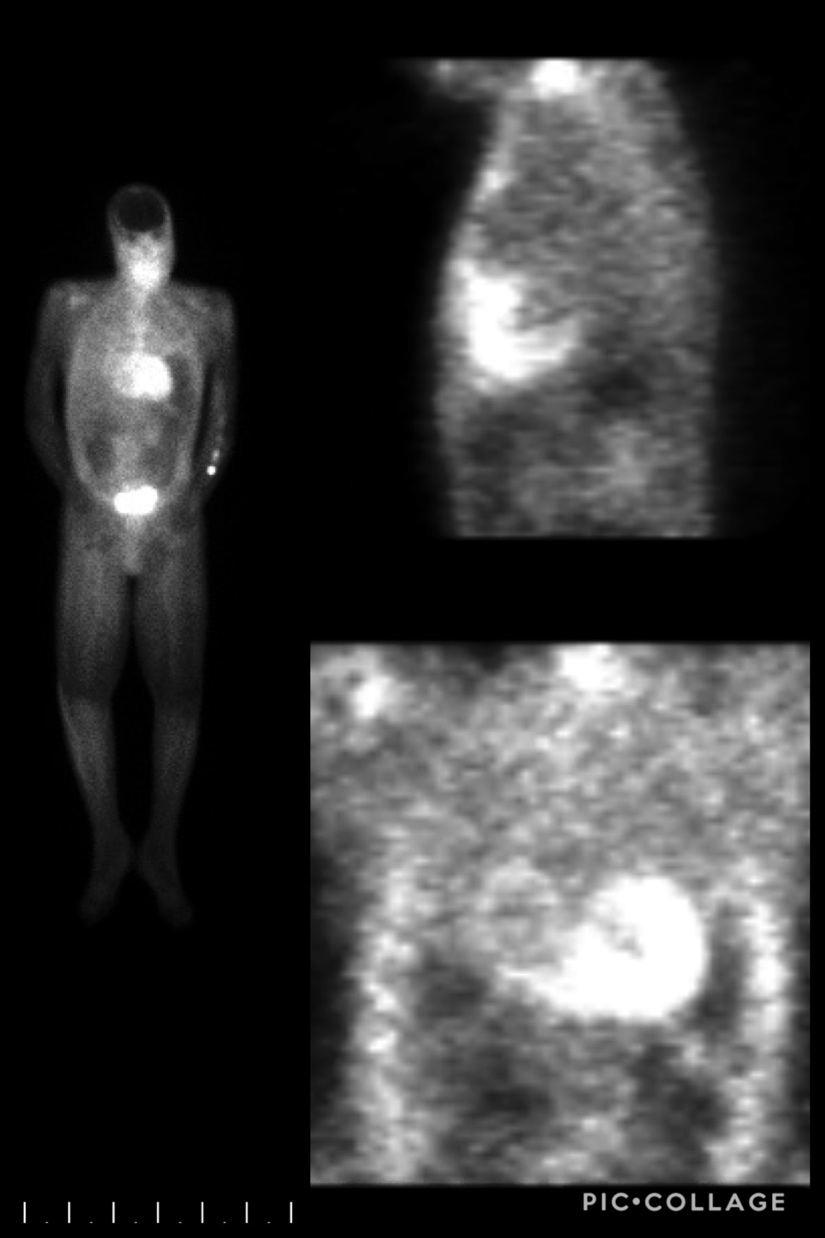 Follow up Technetium Pyrophosphate NM bone scan spect reveals abnormal radiotracer uptake within the cardiac myocardium that is greater than bone uptake. Findings characteristic of grade 3 cardiac amyloidosis.
Fat pad biopsy and mass spectrometry confirmed tissue transthyretin amyloidosis. 

Coronary angiography was done to r/o CAD as a cause of his troponin leak. It revealed a non obstructive CAD.

The patient was managed conservatively with diuretics and discharged with appropriate follow-ups in place.
 
His home lisinopril and metoprolol were discontinued due to concerns that they may worsen his symptoms.
Discussion
Persistently elevated cardiac biomarkers may be of prognostic value in patients who do not respond to normal HF therapies and have rapid disease progression. 
Studies have shown that these markers may also be of diagnostic significance and help to differentiate cardiac amyloidosis from other causes of heart failure. 
In addition, this case illustrates the fact that more frequent ECHOs may be necessary to monitor disease progression in this patient population.
Conclusion
Troponinemia might play a role in the early diagnosis of Cardiac amyloidosis, however this needs to be further investigated.